Интерактивная составляющая функциональной грамотности



«Мы должны научиться измерять то, что важно, 
а не то, что легко измерить»
А. Эйнштейн
Цель Международной программы по оценке образовательных достижений учащихся PISA: оценить, обладают ли учащиеся, получившие общее обязательное образование, знаниями и умениями, необходимыми для полноценного функционирования в обществе, т.е. функциональной грамотностью.
«Функционально грамотный человек — это человек, который способен использовать все постоянно приобретаемые в течение жизни знания, умения и навыки для решения максимально широкого диапазона жизненных задач в различных сферах человеческой деятельности, общения и социальных отношений»
А. А. Леонтьев:
Компетентностная составляющая функциональной грамотности – «4К»
Изменение целей и задач образования
Повлекло новое понимание результатов обучения и воспитания как интегрального социально-личностно-поведенческого феномена в совокупности мотивационно-ценностных, когнитивных, интерактивных и эмпирических составляющих – компетентностей.
Новые цели общего образования актуализировали проблему применения компетентностного подхода в качестве методологической основы их достижения, 
в том числе с применением проектных технологий.
Компетентностный подход в ОО
предполагает, что его результатом будут ключевые компетентности школьников, проявляющиеся в различных видах деятельности (учебной, проектной, исследовательской, коммуникативной, информационной и т.п.) 

 Отсутствие 
единого понимания и определения 
понятий
«компетентность» и «компетенция»

  ≠
                          
   ∩
?
Компетентность
- свойство личности, определяющееся ее внутренними особенностями протекания психологических процессов, неповторимым опытом взаимодействия с окружающей действительностью и уникальной палитрой оттенков восприятия и переживания фактов этого взаимодействия; 

- свойство личности, проявляющееся в ее осведомленности, желании и готовности действовать в определенной области, в наличии позитивного опыта соответствующей деятельности в ней.
Компетенция
это соответствие унифицированному набору требований или полномочий, задаваемому извне параметрами соответствующей социальной роли
Образовательная компетенциякак ключевая
- это соответствие требованиям к освоению элементарных представлений о структуре и содержании учебной деятельности, предметных и универсальных учебных действий, устойчивого позитивного опыта самостоятельной познавательной деятельности и системы мотивов и ценностей образования в начальной школе.
Коммуникативная компетенция как ключевая
это соответствие требованиям к освоению представлений о способах коммуникации, предметных и универсальных коммуникативных действий, устойчивого позитивного опыта их применения и системы мотивов, отношений и ценностей коммуникативной деятельности младших школьников.
Информационная компетенция как ключевая
- это соответствие требованиям к освоению представлений о свойствах  и видах  информации, универсальных действий по поиску, отбору, фиксации, интерпретации и оценки информации, устойчивого позитивного опыта их применения и системы мотивов, отношений и ценностей информационной деятельности младших школьников.
Социальная компетенция как ключевая
- это соответствие требованиям к освоению  представлений на уровне НОО о разнообразии социальных ролей,  универсальных действий  на основе социальных норм и правил,  устойчивого позитивного опыта общественно-значимой деятельности в соответствии  с системой  общечеловеческих ценностей
Толерантность  как ключевая компетентность
- это соответствие требованиям к освоению  представлений о существовании альтернативных  точек зрения  на  факты и явления  окружающей действительности, действий анализа, сравнения и  критической оценки различных мнений,  устойчивого позитивного опыта   аргументации собственной позиции,  к осознанию ценности многообразия  взглядов и подходов в решении жизненных проблем
Условием 
формирования и проявления компетентности
являются интериоризация личностью некоторой социальной роли и наделение ее соответствующими полномочиями – компетенцией (проект).
Компетенция является условием формирования и проявления соответствующей компетентности, а компетентность, в свою очередь, является условием успешной реализации соответствующей ей компетенции.
Компетентность как цель и результат образования  на определенном этапе
позитивный первоначальный опыт
       деятельности  в рамках  установленной 
       для личности компетенции
знания, которые освоены личностью на данном образовательном этапе
Структурные компоненты компетентности
мотивы, отношения и ценности деятельности реализации своей компетентности на этом этапе
предметные и универсальные учебные умения, позволяющие успешно реализовать деятельность, соответствующую определённой компетентности;
СВЯЗЬ КОМПЕТЕНТНОСТЕЙ С ПЛАНИРУЕМЫМИ РЕЗУЛЬТАТАМИ
Вопрос:
Как связаны компоненты 
функциональной грамотности 
с компетенциями (4К)?
Позитивный опыт
 деятельности
Алгоритм формирования компонентов функциональной грамотности
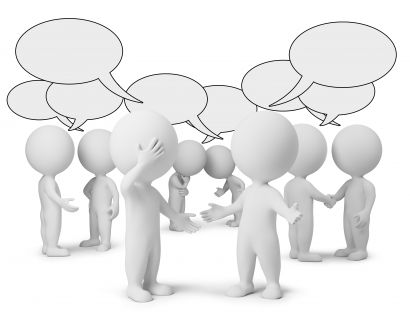 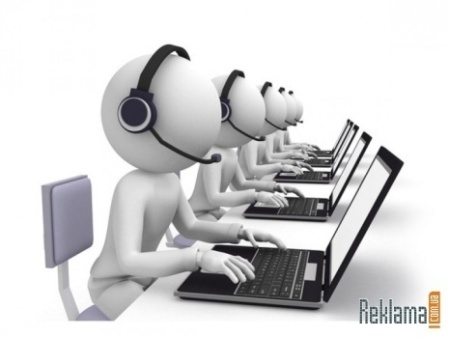 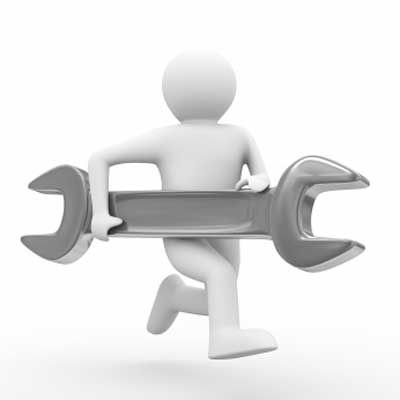 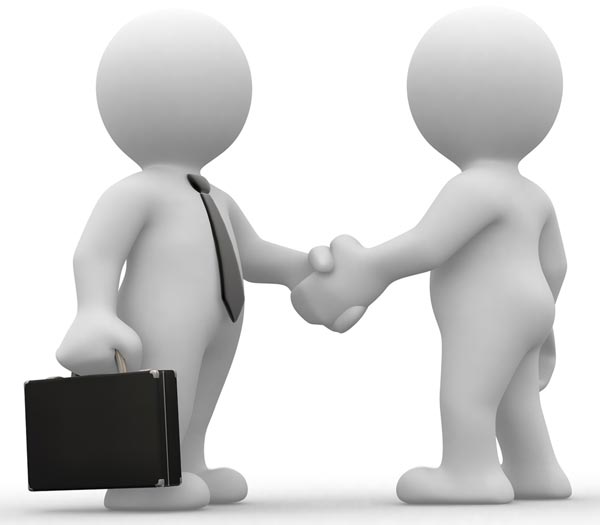 Универсализация на основе переноса
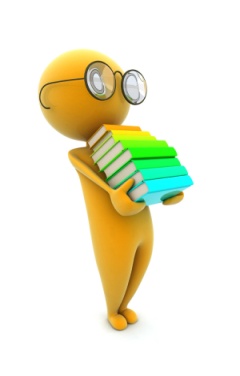 Предметные действия
Ценностные отношения
1. Формирование знаний на содержании предметов.
2. Формирование ценностных отношений к знаниям.
3. Формирование действий по применению знаний.
4. Универсализация предметных действий на основе 
     их переноса  на содержание других предметов.
5. Формирование опыта применения  УУД в учебной,
     проектной  и практической деятельности.
Предметные знания
Формируем функциональную грамотность
Учение в общении, или учебное сотрудничество, задания на работу в парах и малых группах
Поисковая активность – задания поискового характера, учебные исследования, проекты
Cоздание учебных ситуаций, инициирующих  учебную деятельность  учащихся, мотивирующих их на учебную деятельность и  проясняющих смыслы этой деятельности
Интеграция знаний: общие методологические подходы, выявление связей, аналогий
ЭФФЕКТИВНЫЕ ПЕДАГОГИЧЕСКИЕ
ПРАКТИКИ
Оценочная самостоятельность школьников, задания на само- и взаимооценку: кейсы, ролевые игры, диспуты и др.
Приобретение опыта успешной деятельности, разрешения проблем, принятия решений, позитивного поведения
Грамотность чтения
Способность человека:

 к пониманию письменных текстов и рефлексии, 

 к использованию их содержания для достижения собственных  
  целей, 

 к развитию знаний и возможностей, для активного участия в 
  жизни общества.
Грамотность чтения
НЕ предполагает в явном виде проверку техники чтения
ГРАМОТНО ЧИТАТЬ
излагать 
свои мысли о прочитанном
понимать 
тексты
размышлять 
над содержанием
оценивать 
смысл и значение
Сущность понятия «грамотность»
О наличии рефлексии содержания текста свидетельствуют следующие умения:
О наличии рефлексии формы текста свидетельствуют:
самостоятельность эстетических суждений
развитие критичности мышления
оценка 
не только содержания текста, 
но его формы
Аспекты оценки грамотности чтения
полное понимание текста
Выявление общей ориентации в содержании текста и понимания его целостного смысла проявляется в умении
Задания на понимание текста
выбрать из текста или придумать к нему заголовок; 

сформулировать тезис, выражающий общий смысл текста;

объяснить порядок инструкций, предлагаемых в тексте;

определить основные составляющие графика или таблицы;

объяснить назначение карты или рисунка, вида книжного издания и характер текстов, включенных в него;

обнаружить соответствие между частью текста и общей его идеей, частью текста и специфической сноской, данной автором;

выбрать из сформулированных идей текста наиболее общую, доминирующую.
Письменный текст
таблицы
диаграммы
графики
карты
рисунки
Сплошные тексты
Типы текстов:

описание 
   (художественное и техническое),

2) повествование 
    (рассказ, отчет, репортаж), 

3) объяснение 
     (объяснительное сочинение, определение, толкование, резюме, интерпретация),

4) аргументация 
    (комментарий, научное обоснование),
 
5) инструкция
    (указание к выполнению работы; правила, уставы, законы).
Признаки сплошных текстов:

1)   состоят из предложений, объединенных в абзацы;

2)   абзацы могут быть соединены в параграфы, главы и т. д.; 

3)   единицы текста организованы иерархически и обозначены заголовками и подзаголовками;

наличие различных форм шрифтов 
(размер, курсив, жирный шрифт и пр.).
Несплошные тексты
Типы текстов:

графики, 

диаграммы,

таблицы, 

карты, 

формы
    (налоговые, визовые, анкеты и др.), 

6)   информационные листы и
       объявления,

7)   расписания,

8)   каталоги,

9)   индексы.
Признаки  несплошных текстов:

организованы иначе, 
      чем сплошные тексты;


2)   содержат особые связи информационных единиц текста;


3)   содержат особые формальные указатели на существующие связи.
Смешанные тексты
Составные тексты
Особенности составных текстов:

несколько текстов соединены вместе

подбираются для диагностических целей теста PISA; 

могут быть взаимоисключающими или взаимодополняющими; 

могут иметь единый формат (например, два сплошных текста), а могут и различаться по формату.
Задания на осмысление формата текста
Необходимые знания:

о структуре текста;

об особенностях жанра: ирония, юмор и др.;

о средствах художественной выразительности;

о возможных позициях автора.
Необходимые действия:

критический анализ; 

оценка адекватности замыслу автора;

оценка соответствия текста его назначению; 

способности слышать авторский голос; 

способность различать авторские оценки.
Умения поиска информации
Виды чтения текста:

просмотровое,


выборочное,


поисковое.
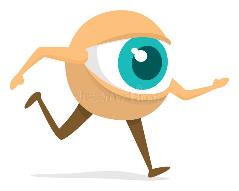 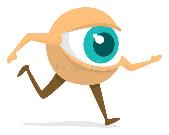 Умения интерпретировать текст
сравнивать и противопоставлять заключенную в тексте информацию;

обнаруживать доводы в подтверждение выдвинутых тезисов;

делать выводы из сформулированных посылок;

делать заключение о замысле автора или концепте текста.
Ситуации чтения
Чтение для личных целей (для себя) - ЛИЧНЫЕ: 
     личные письма, художественную литературу, биографии, научно-популярные тексты и др.;

2.  Чтение для общественных целей - ОБЩЕСТВЕННЫЕ: 
      официальные документы, информацию разного рода о событиях общественного значения и др.;

3. Чтение для практических целей (в процессе труда, на работе) - ДЕЛОВЫЕ: 
      тексты-инструкции (как сделать? как приготовить?)и др.; 

4. Чтение для получения образования - УЧЕБНЫЕ: 
     учебная литература, тексты, используемые в учебных целях.
Виды заданий на проверку грамотности чтения
проверяют различные умения, 
требуют для  выполнения умственной деятельности 
разного характера
Основные характеристики заданий по читательской грамотности PISA - 2018
Формат  текста: сплошной, несплошной, смешанный, составной


 Типы текстов  
(описание,     повествование,      рассуждение,      изложение,      аргументация, 
инструкция,    взаимодействие)

Читательские умения 
 (найти и извлечь, интегрировать и интерпретировать, осмыслить и оценить)


Ситуации  (личные, общественные, учебные, деловые)

Тип задания (стандартное или интерактивное)


Форма задания (с закрытым или открытым ответом) 


Уровень трудности (1 - 7)
Структурные компоненты учебного или проверочного задания
характеристика задания


мотивационная часть



Содержание:
•условие (информационная часть)
•вопрос (командная часть)
•инструкция по выпол-нению
(ответная часть)
методический
образец/описание ответа
критерии оценки
комментарий
(организационная часть)
время выполнения задания
Ситуационность знаний
Пример задания
Кол-во верных ответов
1) 5 х 4 = ?
≈ 95%
2) В коробке 5 рядов по 4 конфеты в каждом. Сколько всего конфет в коробке?
≈ 85%
≈ 50%
3) У меня завтра день рождения, будет 15 человек. Хватит ли одной коробки конфет, если в ней 5 рядов по 4 конфеты в каждом? Подтверди-те свой ответ вычислениями.
≈ 15%
Коммуникативные ситуации чтения
Тексты (классификации по различным основаниям)
Читательские умения
находить доступ к информации 
извлекать информацию
3) формировать общее понимание текста
4) переводить информацию текста на язык читателя
5) размышлять о содержании и форме текстового сообщения
6) оценивать текст
(найти и извлечь, интегрировать и интерпретировать, осмыслить и оценить)
По характеру читательской деятельности выделяют 7 уровней трудности предлагаемых заданий и 
соотносят их с 1000 балльной шкалой
Нижней границе 1-го уровня «А» соответствует 262 баллаУченик демонстрирует следующие умения:
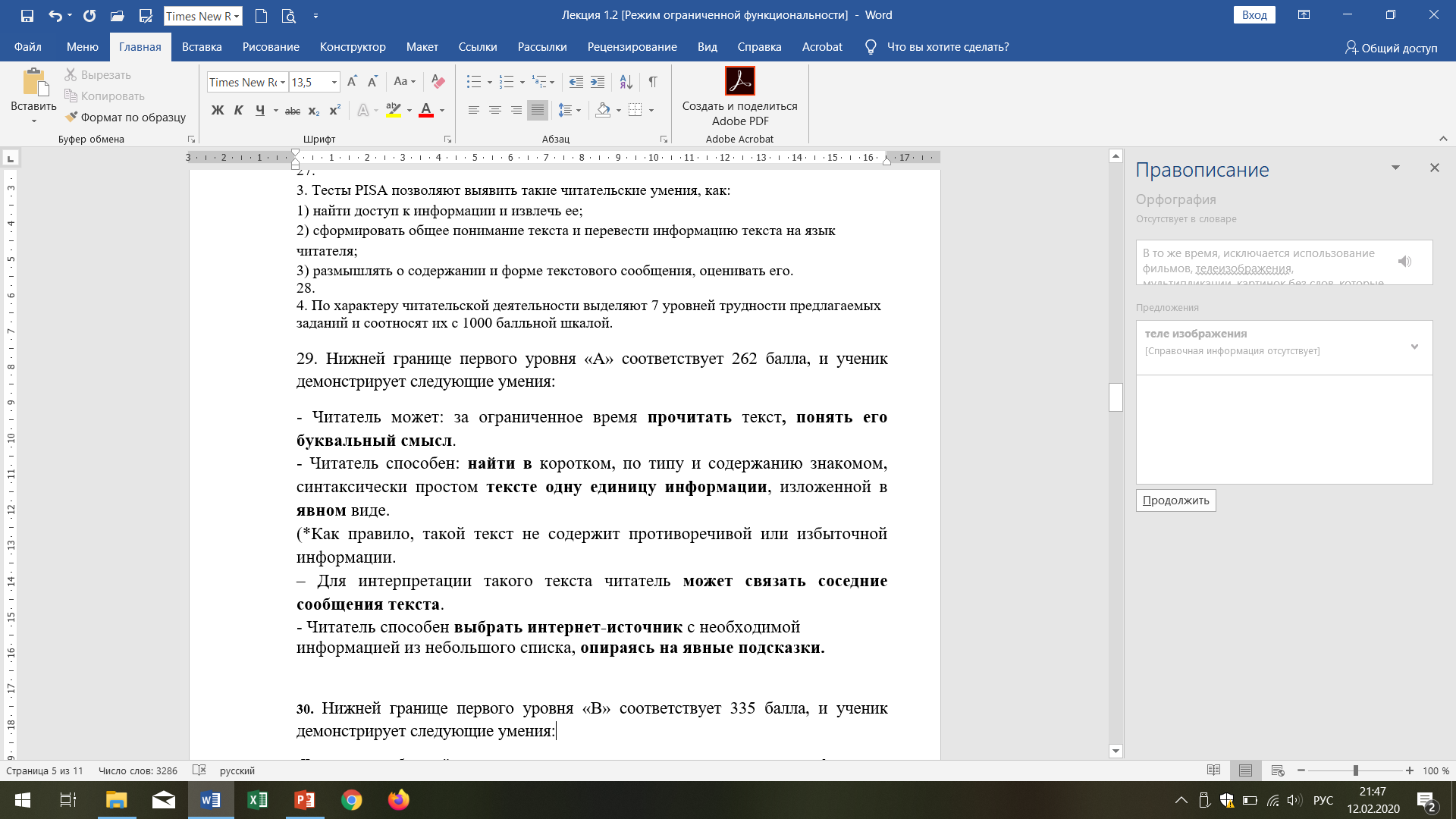 Нижней границе 1-го уровня «В» соответствует 335 баллаУченик демонстрирует следующие умения:
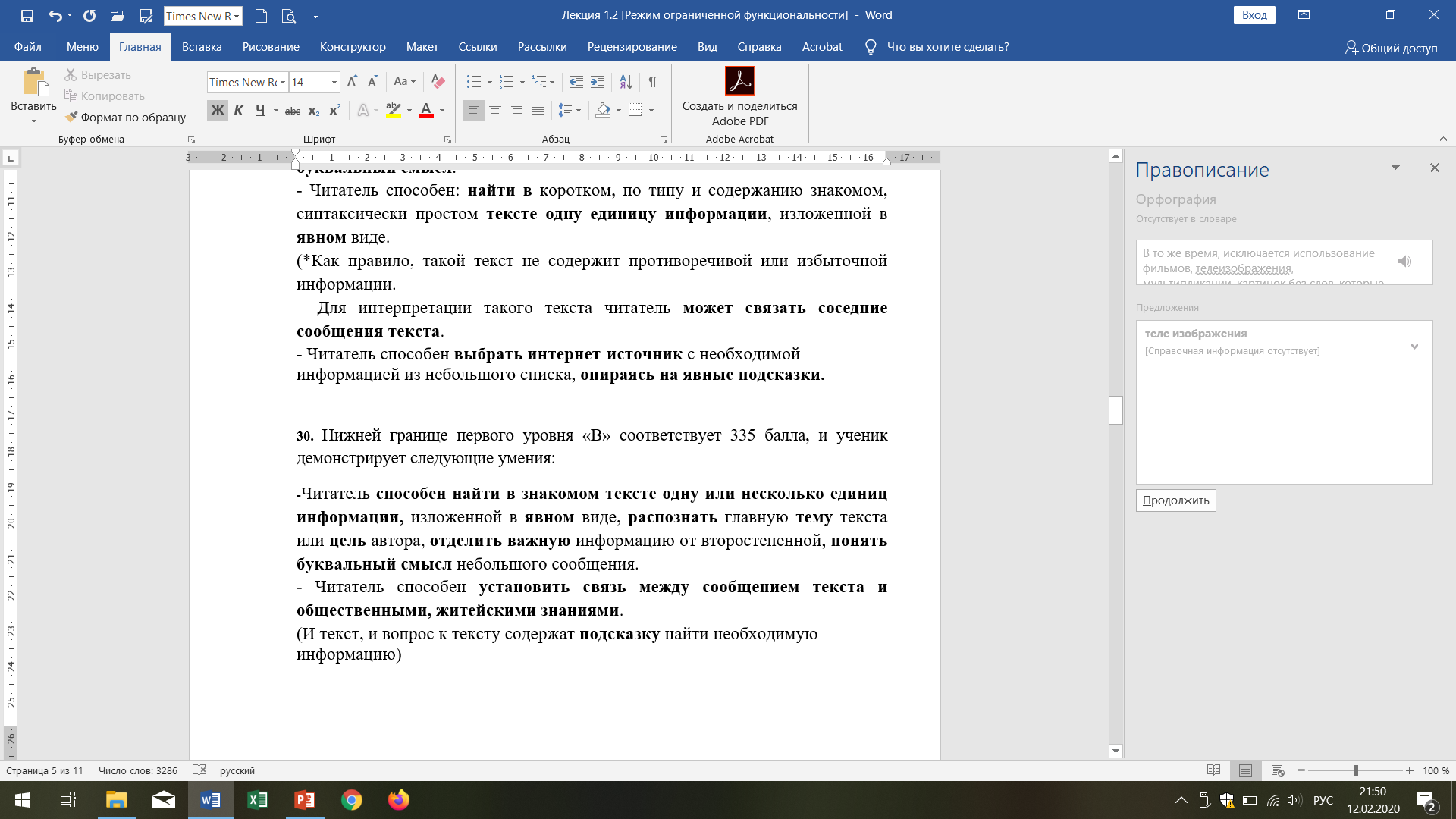 Нижней границе 2-го уровня соответствует 404 баллаУченик демонстрирует следующие умения:
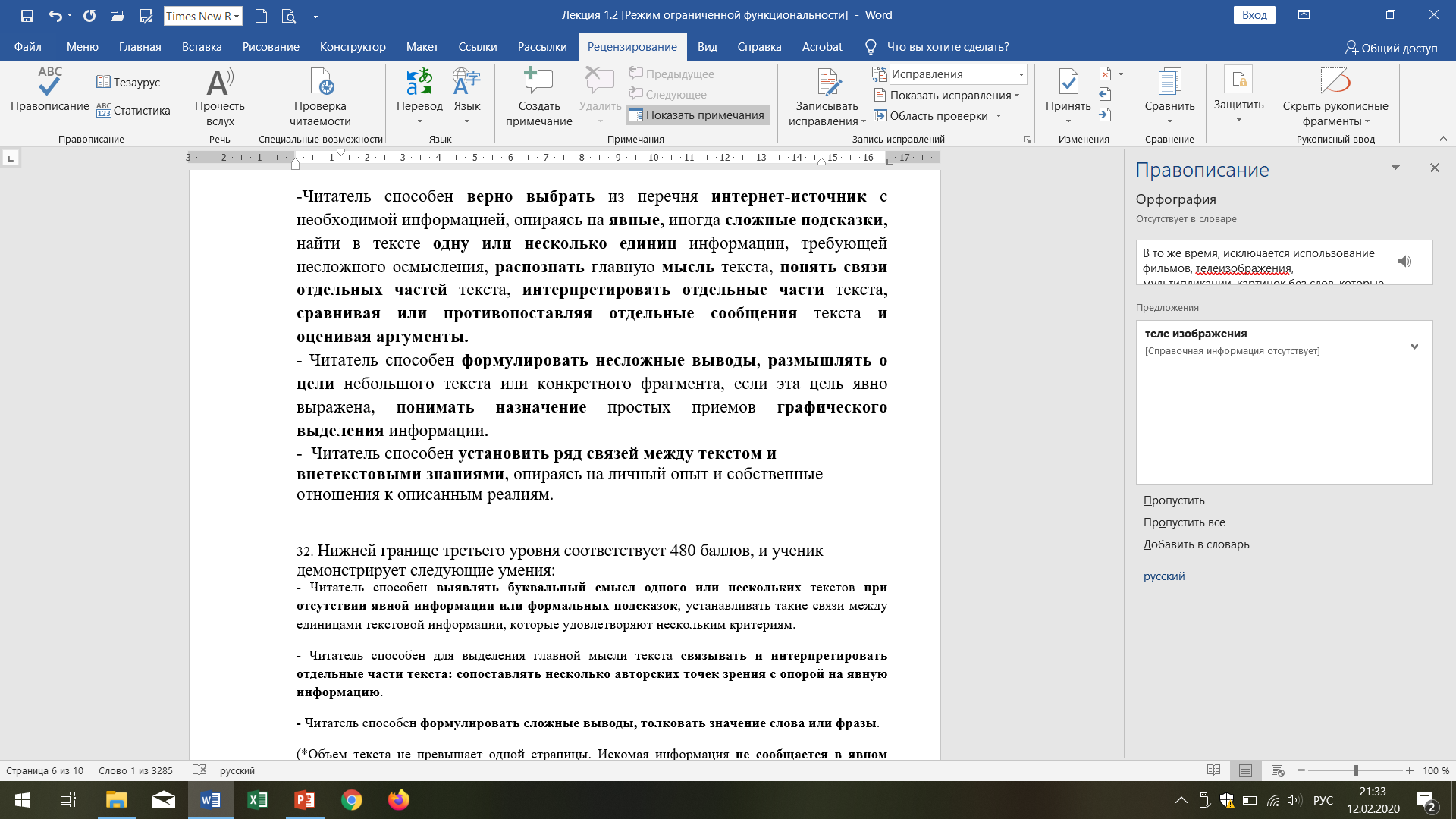 Нижней границе 3-го уровня соответствует 480 балловУченик демонстрирует следующие умения:
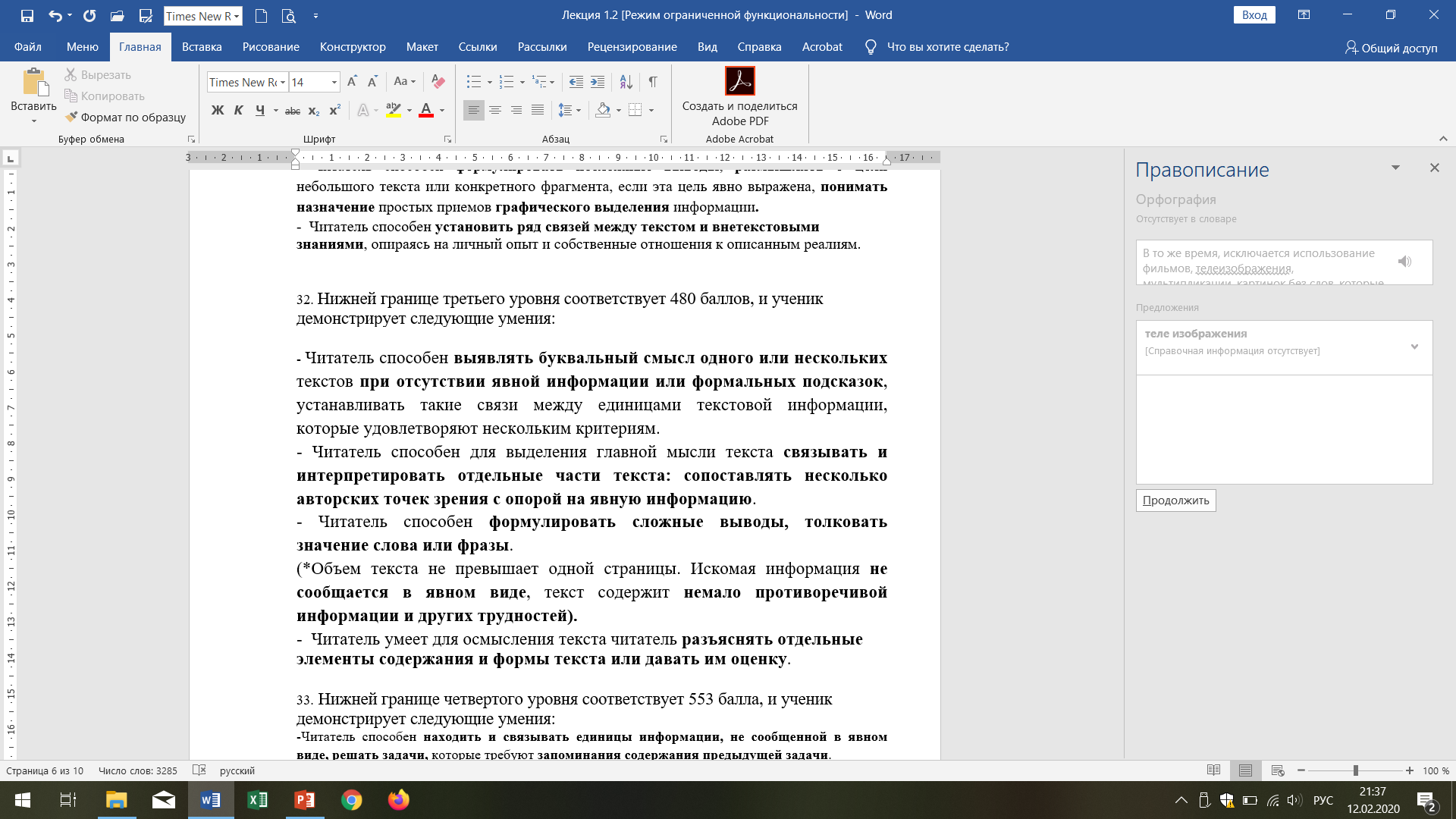 Нижней границе 4-го уровня соответствует 553 баллаУченик демонстрирует следующие умения:
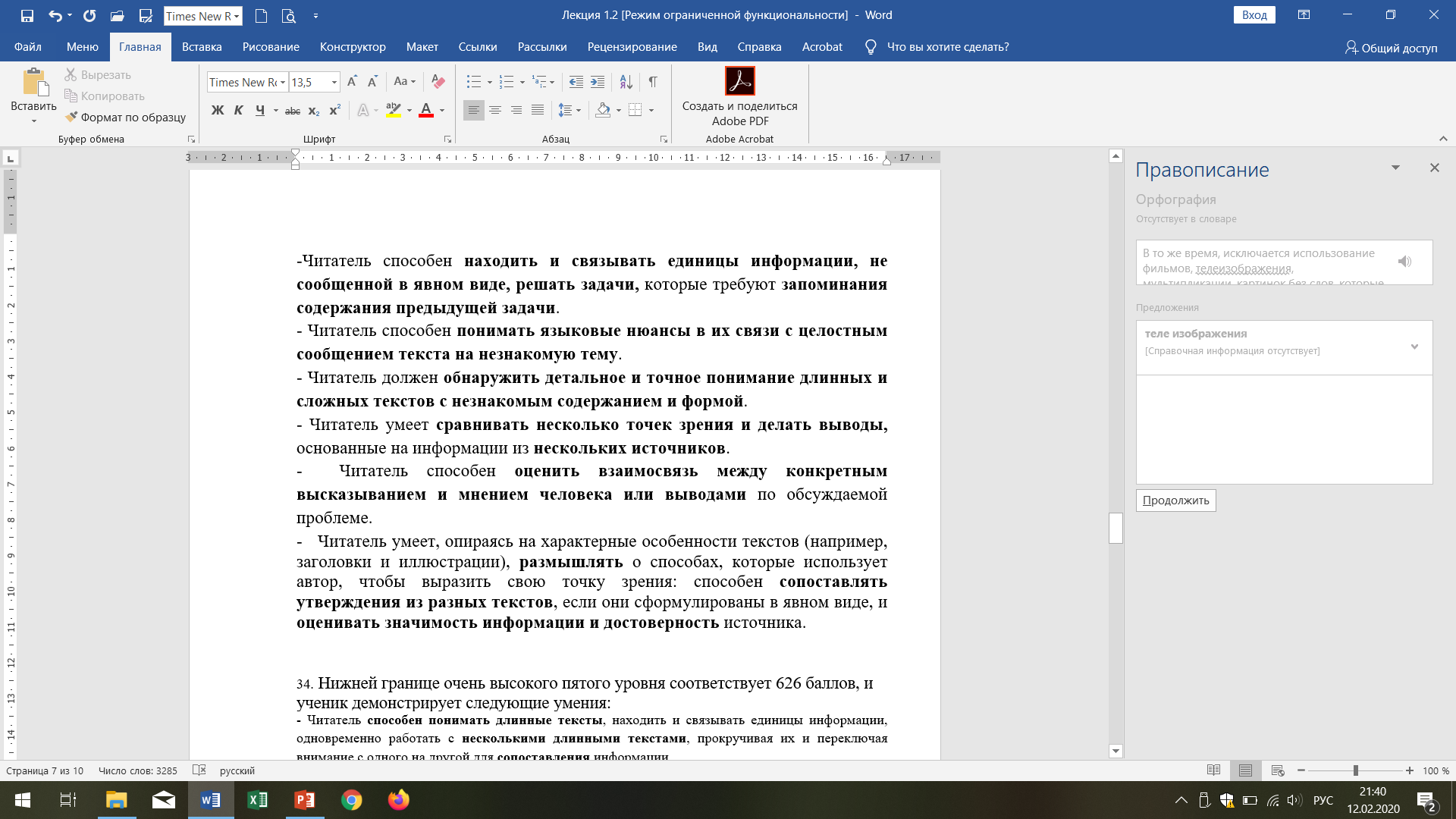 Нижней границе очень высокого 5-го уровня соответствует 626 баллов Ученик демонстрирует следующие умения:
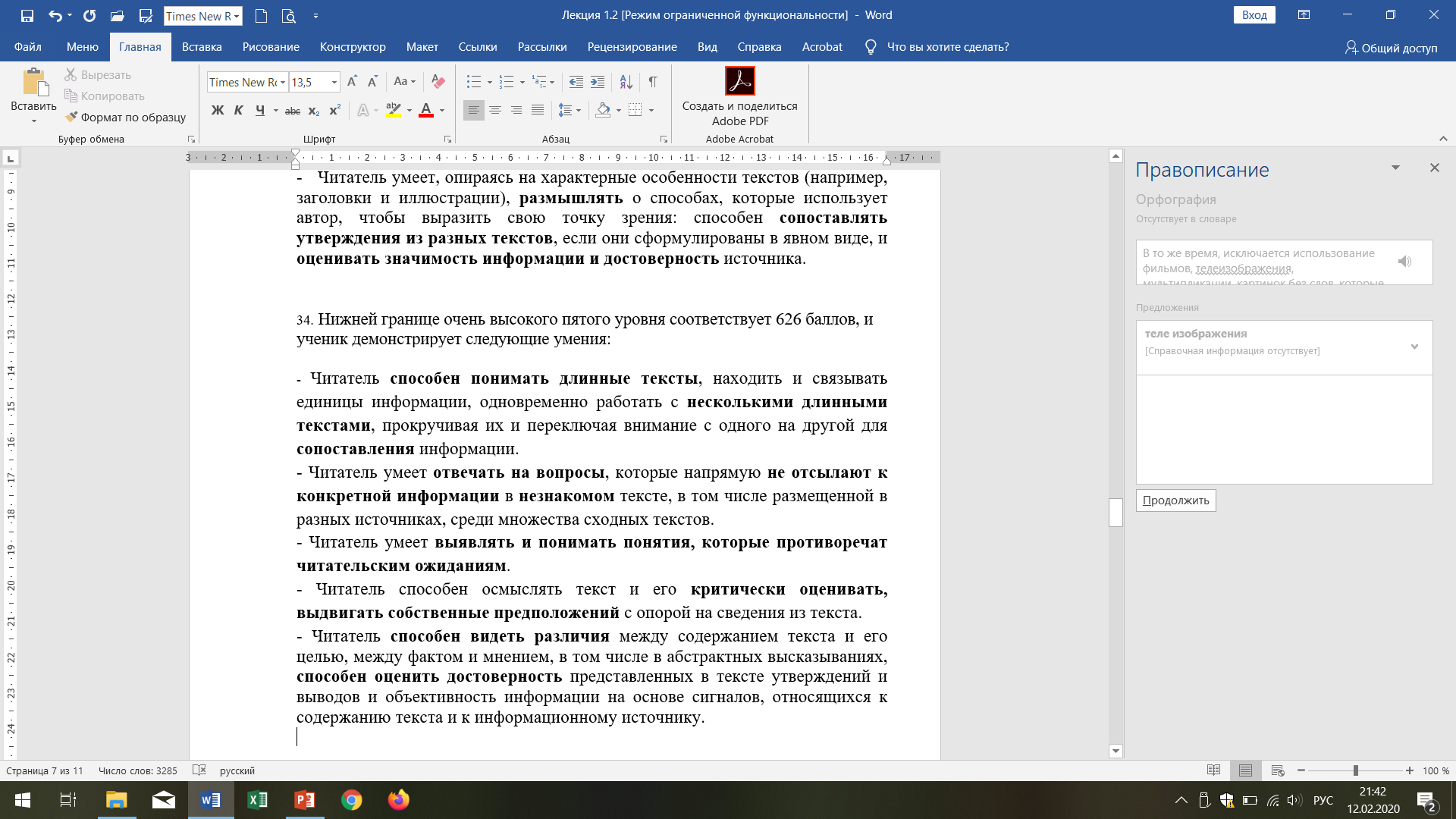 Высшим уровнем трудности проверяемых умений является 6-ой уровень, нижней границей которого является 698 баллов Ученик демонстрирует следующие умения:
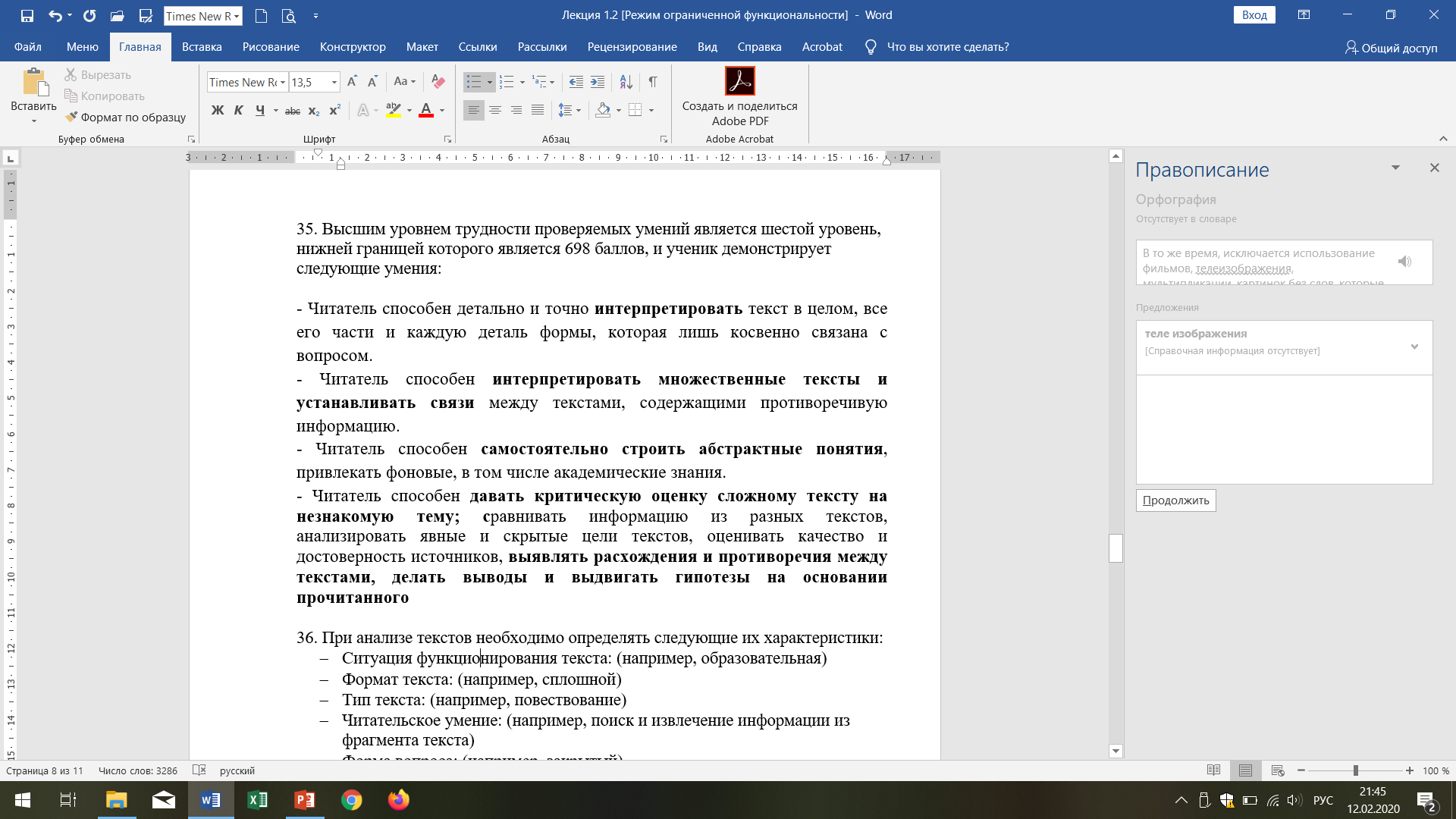 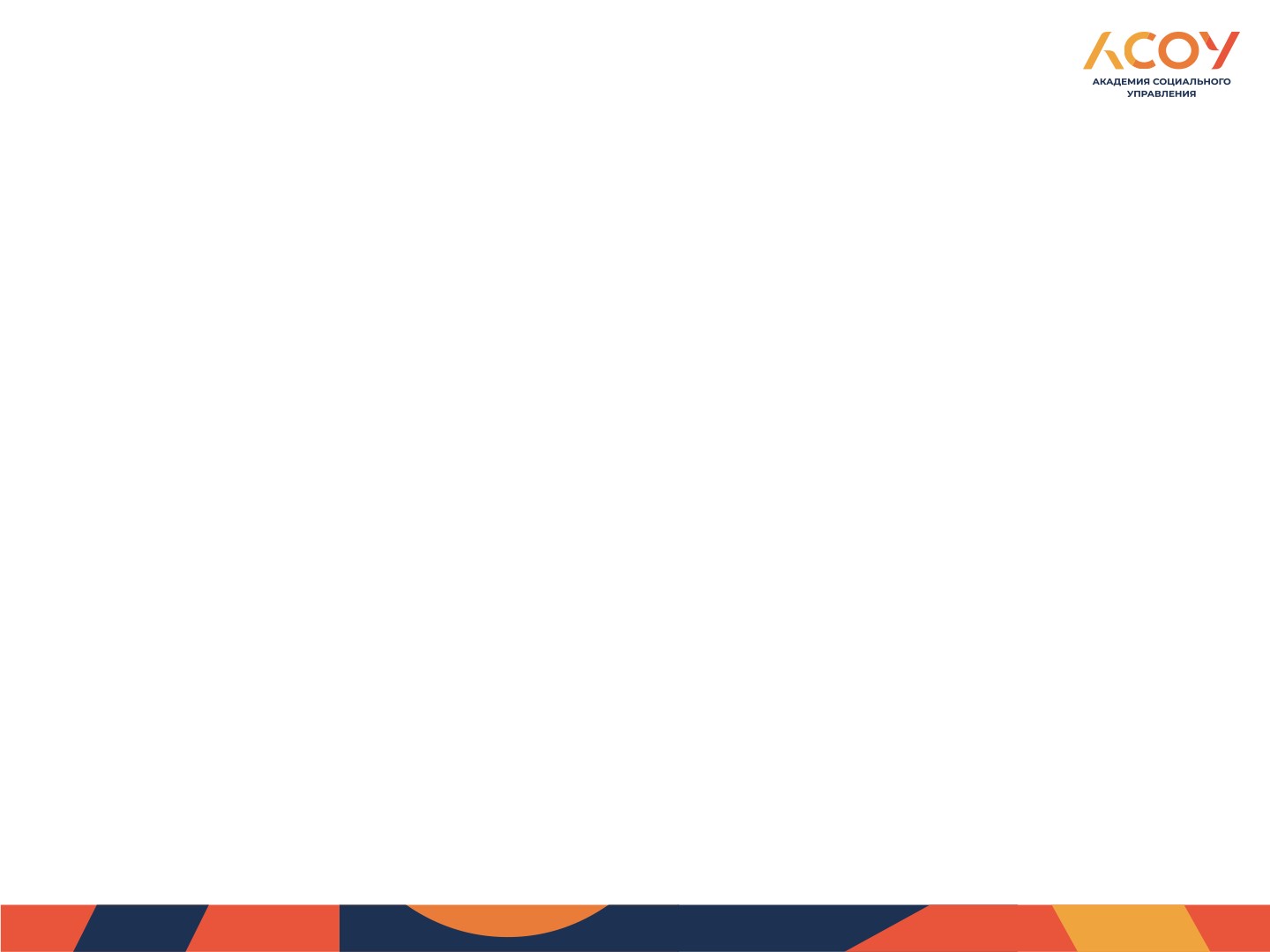 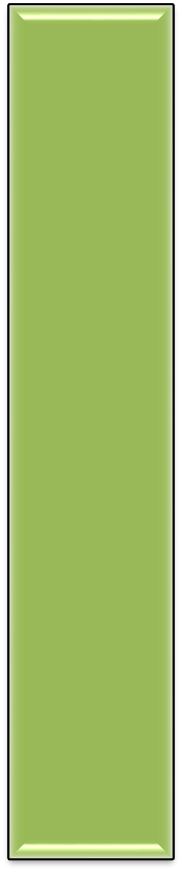 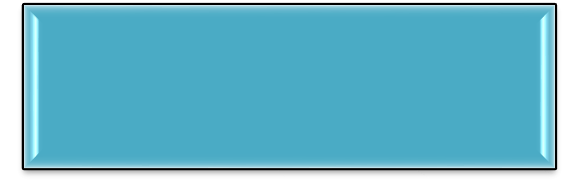 стратегии
предтекстовой
деятельности
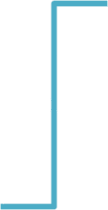 чтения
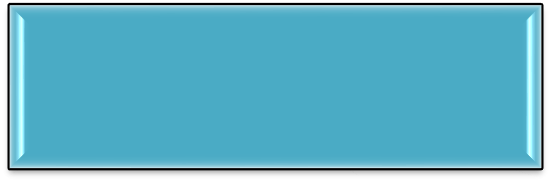 стратегии текстовой
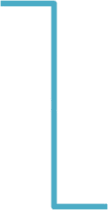 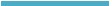 Стратегии
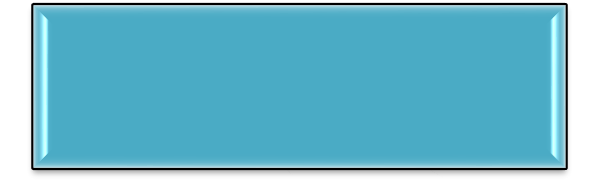 деятельности
стратегии
послетекстовой
деятельности
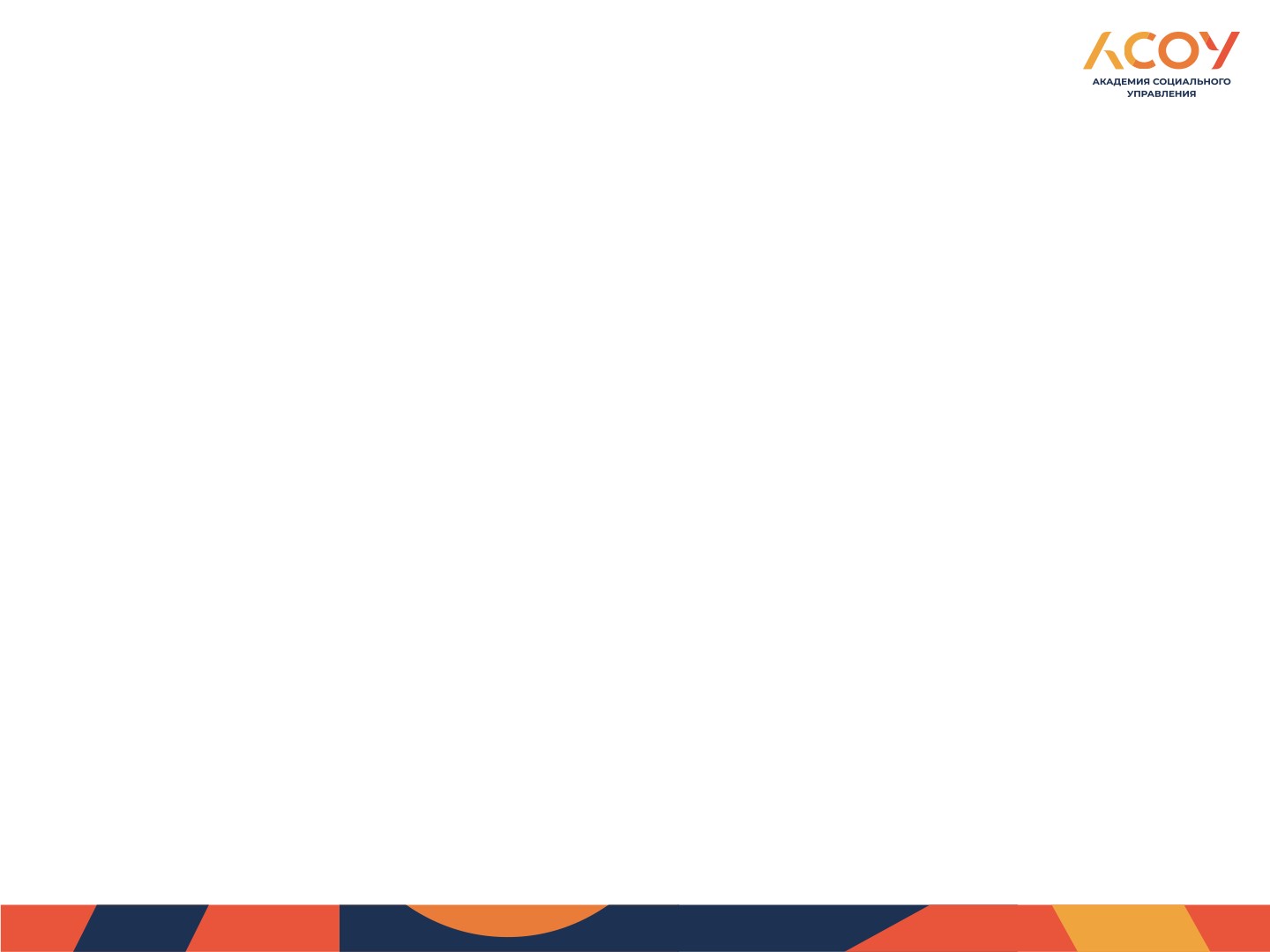 Стратегии предтекстовой деятельности
Цели применения предтекстовых стратегий:
постановка задач
выбор вида
чтения
ПРЕДТЕКСТОВЫЕ
чтения
СТРАТЕГИИ
актуализация
создание мотивации
предшествующих
к чтению
знаний
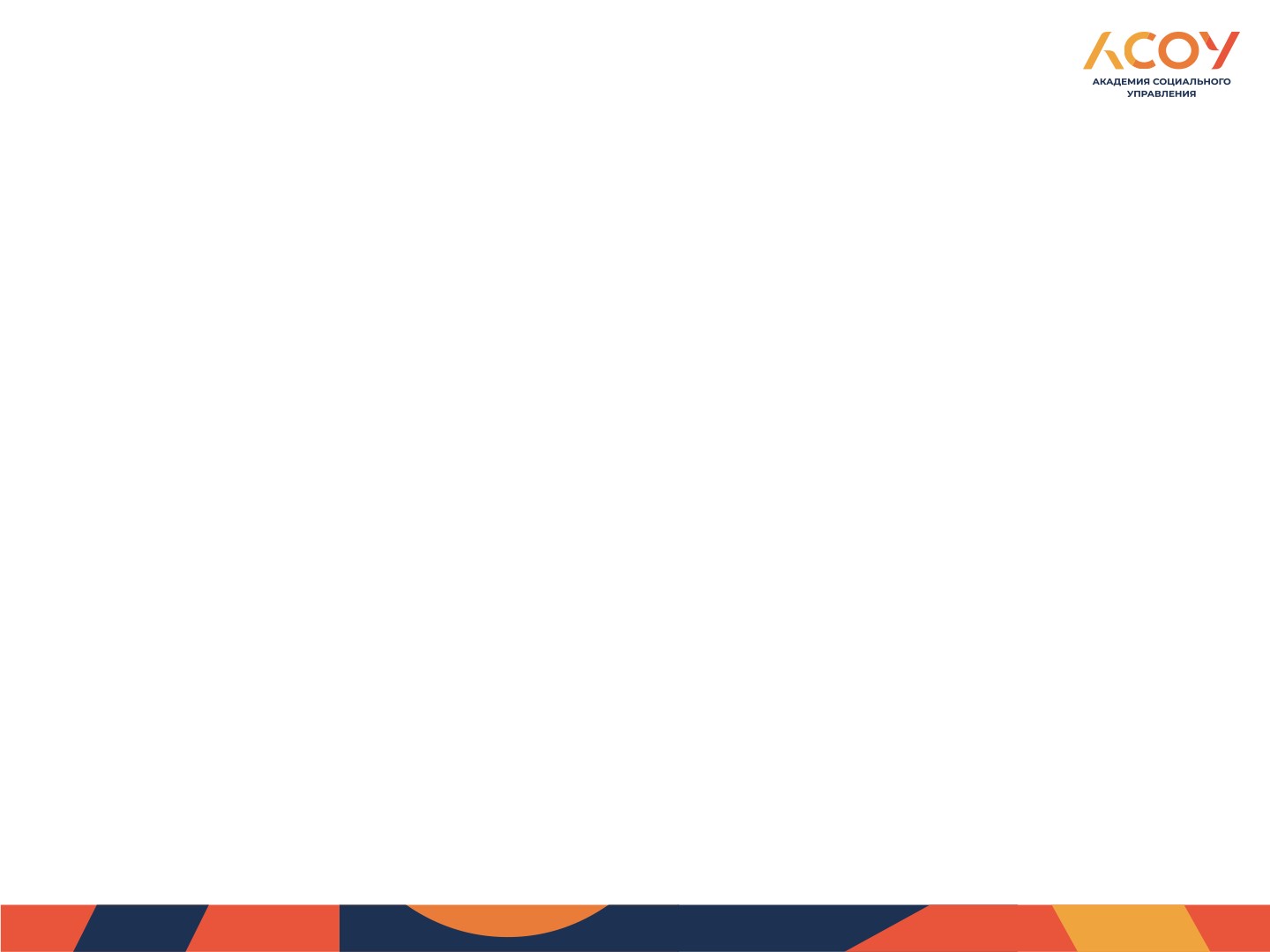 Стратегии предтекстовой деятельности
Прием 
«ЗНАЮ»  -  «ХОЧУ  УЗНАТЬ»  -  «УЗНАЛ»
(Г.В.Пранцова, Е.С. Романичева. - Современные стратегии чтения: теория и практика)
ЗНАЮ
ХОЧУ  УЗНАТЬ
УЗНАЛ
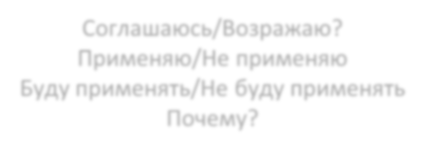 Соглашаюсь/Возражаю?
Применяю/Не применяю
Буду применять/Не буду применять
Почему?
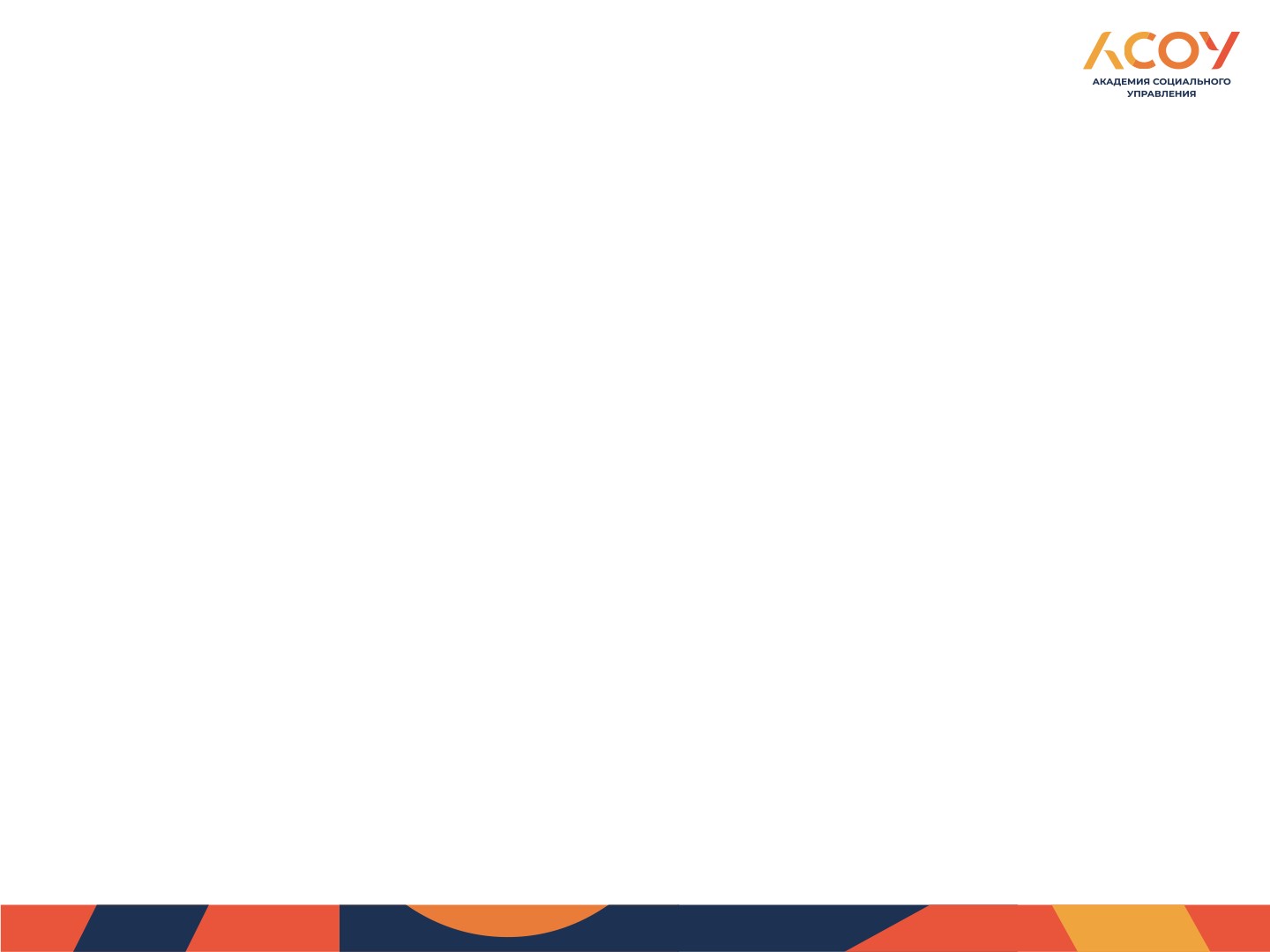 Стратегии предтекстовой деятельности
Метод «тонких» и «толстых» вопросов
(Г.В.Пранцова, Е.С. Романичева. - Современные стратегии чтения: теория и практика)
«Тонкие вопросы»
«Толстые вопросы»
Кто…? Что…?
Дайте три объяснения…
Когда…? Может…?
Почему…?
Будет…?  Могли…?
Объясните, почему…?
Как зовут…?
Почему вы думаете…?
Было ли?
Почему вы считаете…?
Согласны ли вы…?
В чем различие…?
Верно ли…?
Предположите, что будет, если…
Что если…?
Соглашаюсь/Возражаю?
Применяю/Не применяю
Буду применять/Не буду применять
Почему?
Стратегии предтекстовой деятельности
актуализируют предшествующие знания и опыт, имеющие отношение к тексту
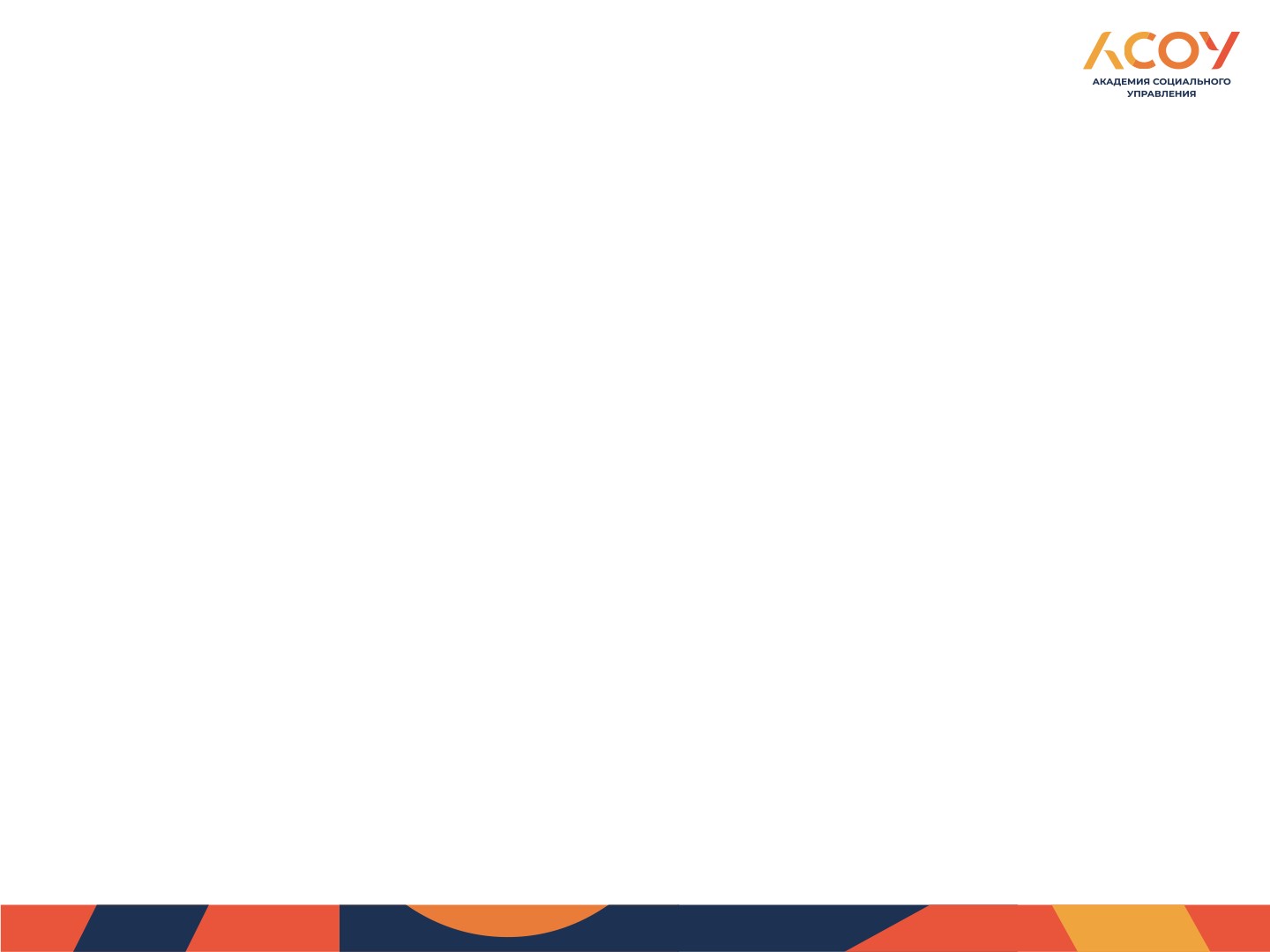 Стратегии текстовой деятельности
Цели использования стратегий:
                                  
 понимание  текста и 

- создание его читательской интерпретации.
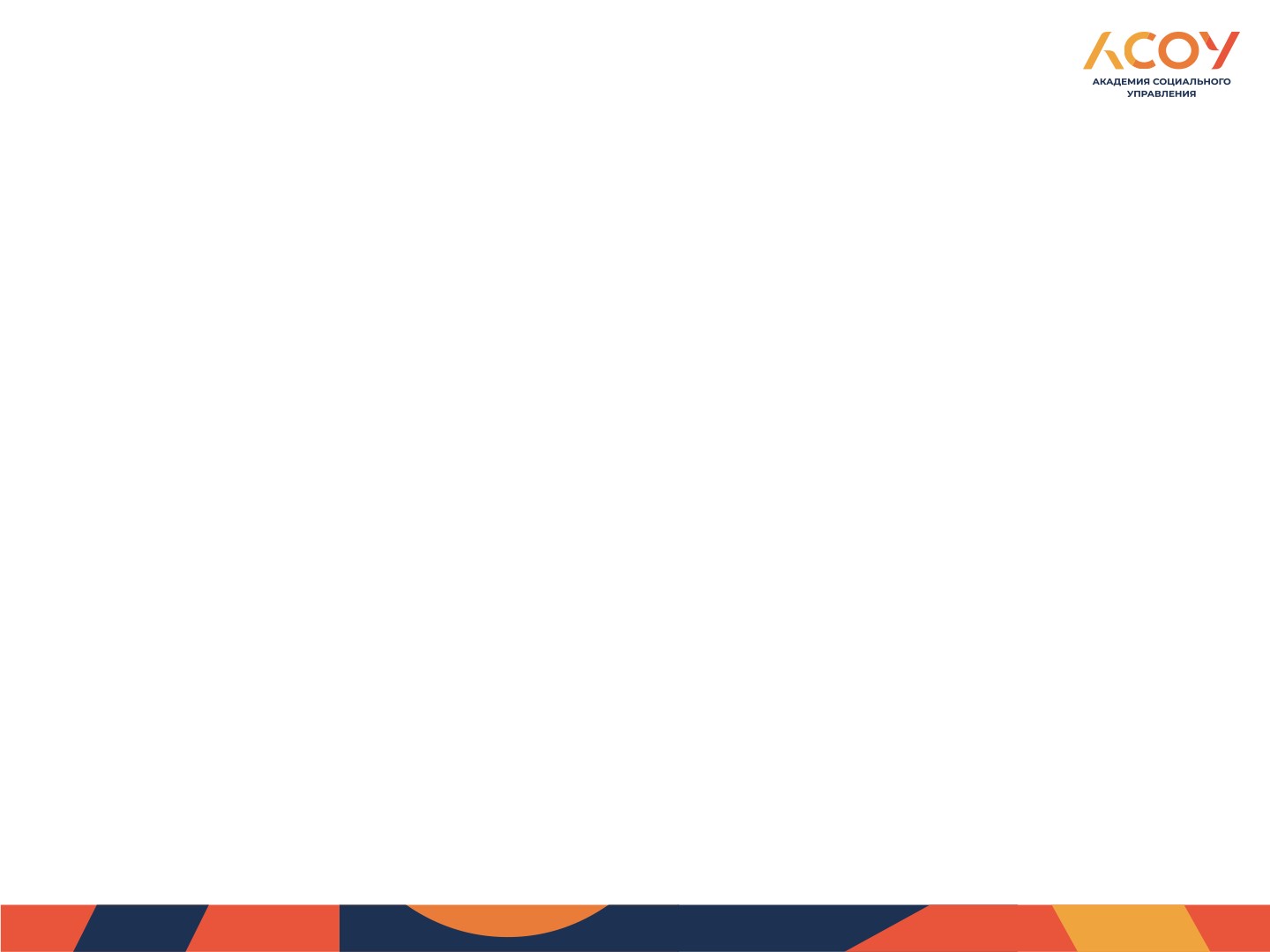 Стратегии текстовой деятельности
«ИНСЕРТ»: маркировка текста по мере  его чтения
»
«
ИНСЕРТ
«
V
»
Уже знал
(Г.В.Пранцова, Е.С. Романичева. - Современные стратегии чтения: теория и практика)
«+»
Новая информация
«
-
»
Думал иначе
«?»
Не понял, есть вопрос
Во время чтения текста учащиеся делают пометки на полях.
А после прочтения заполняют таблицу, в которой значки – это заголовки граф. 
В таблицу тезисно заносятся сведения из текста.
Важным этапом работы должно стать обсуждение записей
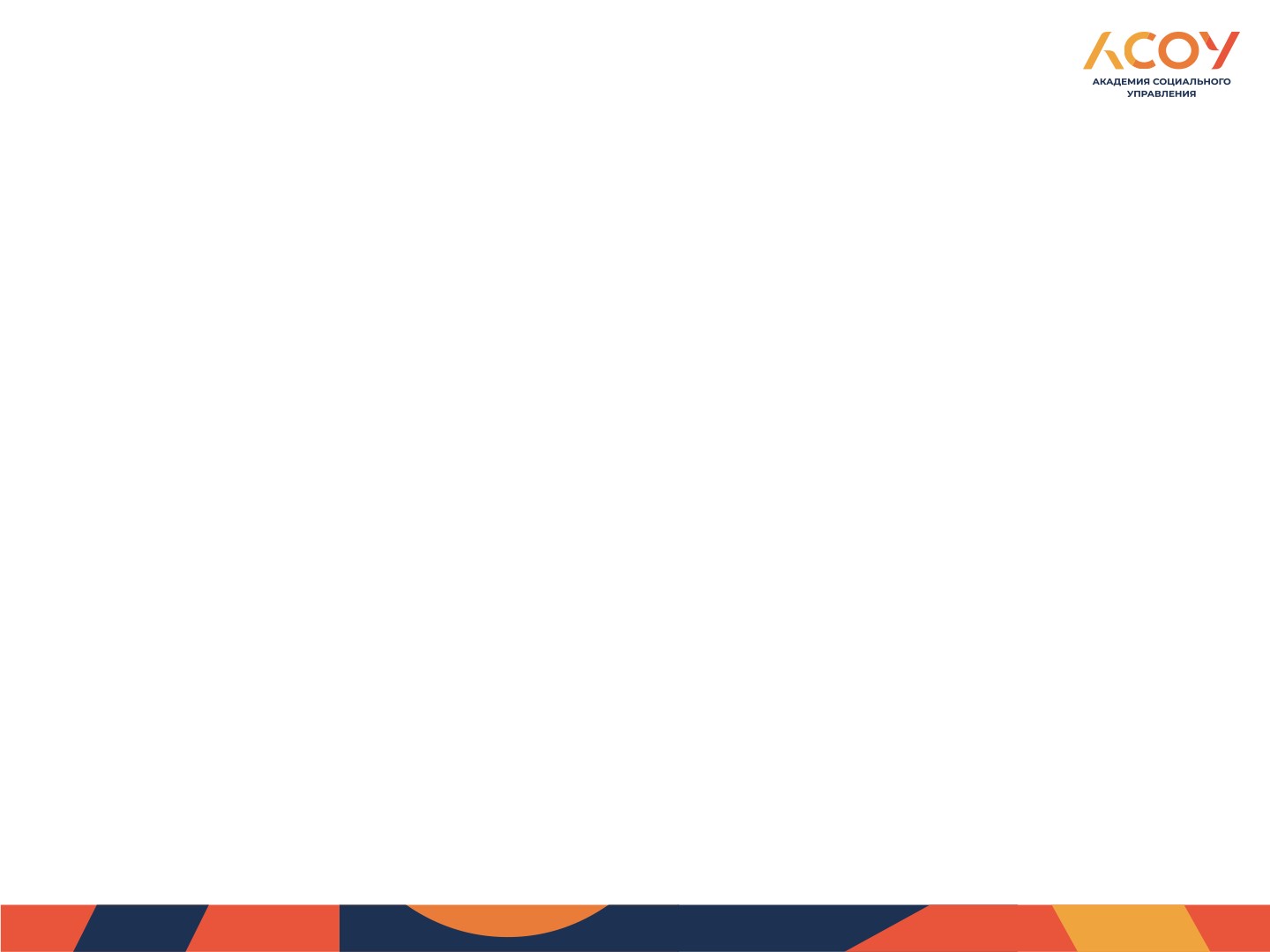 Стратегии текстовой деятельности
«ИНСЕРТ»
 (маркировка текста по мере  его чтения)
«
V
»
«+»
«
-
»
«?»
Стратегии текстовой деятельности
«БОРТОВОЙ ЖУРНАЛ»
Известная информация
Новая информация
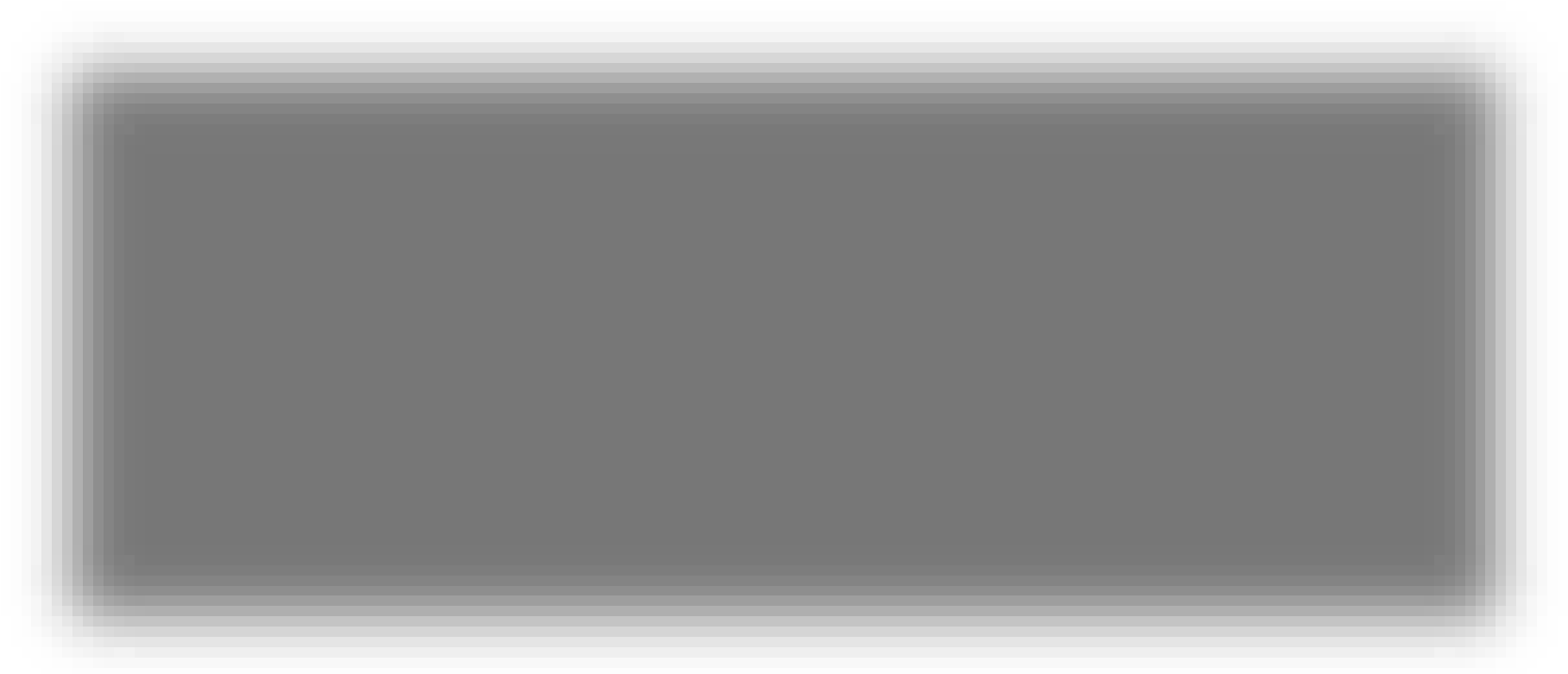 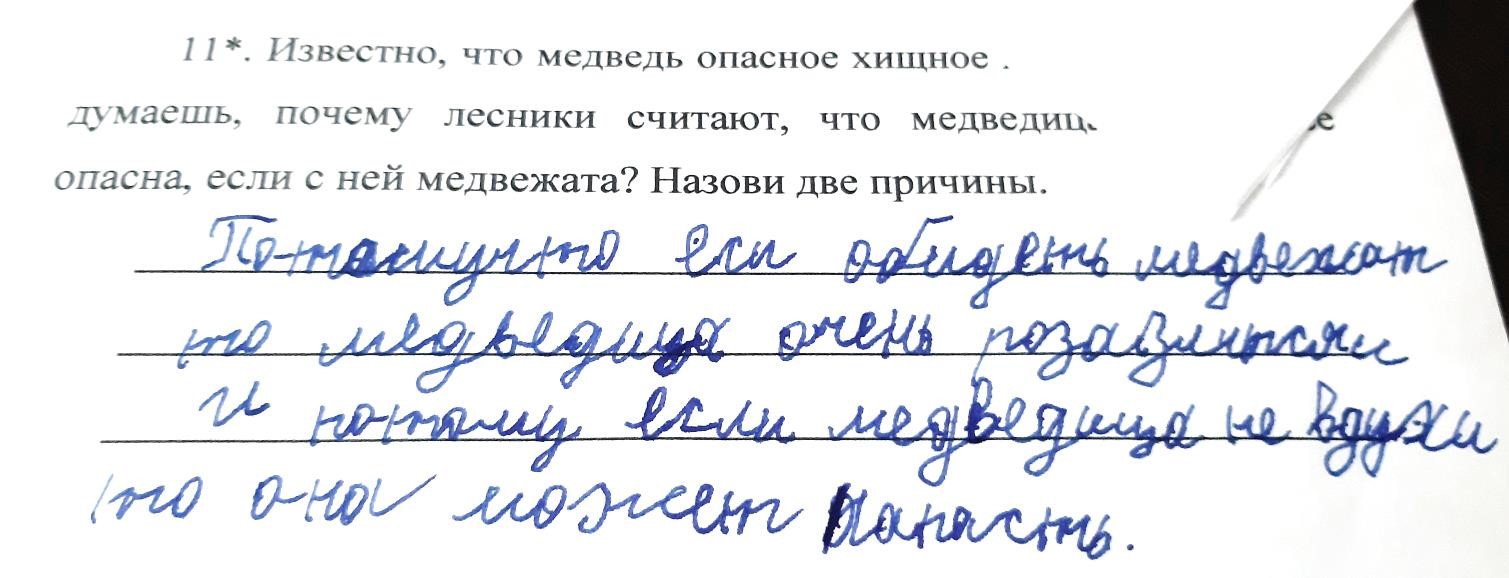 Стратегии текстовой деятельности
«ЧТЕНИЕ с ОСТАНОВКАМИ»
Цель - управление процессом осмысления текста во время его чтения.

Суть заключается в чтении отрывка текста и ответов на вопросы к нему до перехода к чтению следующего отрывка. 

Вопросы должны быть направлены на контроль общего понимания прочитанного отрывка и прогнозирование содержания последующего. 

При чтении следующего отрывка читатель подтверждает или отклоняет свою гипотезу, сравнивая ее с содержанием текста.


По результатам исследования Международной ассоциации чтения, 
проведенного в 2006-2007 году, 
данная стратегия была признана учителями многих стран 
одной из самых эффективных в работе со слабочитающими детьми.
Стратегии текстовой деятельности
«Пирамида БЛУМА»
(система последовательности вопросов,  основанная на созданной Б.Блумом,  
таксономии учебных целей по уровням познавательной деятельности)
анализ
синтез
оценка
применение
понимание
Возможны два режима использования данного приёма:
1) учитель задаёт соответствующие вопросы по тексту
2) ученики формулируют вопросы.
знание
Стратегии текстовой деятельности
Стратегии послетекстовой деятельности
Цель:
 – достигнуть понимания текста на уровне смысла, 

 корректировка читательской интерпретации, 

 доведение читательских впечатлений до уровня законченной мысли
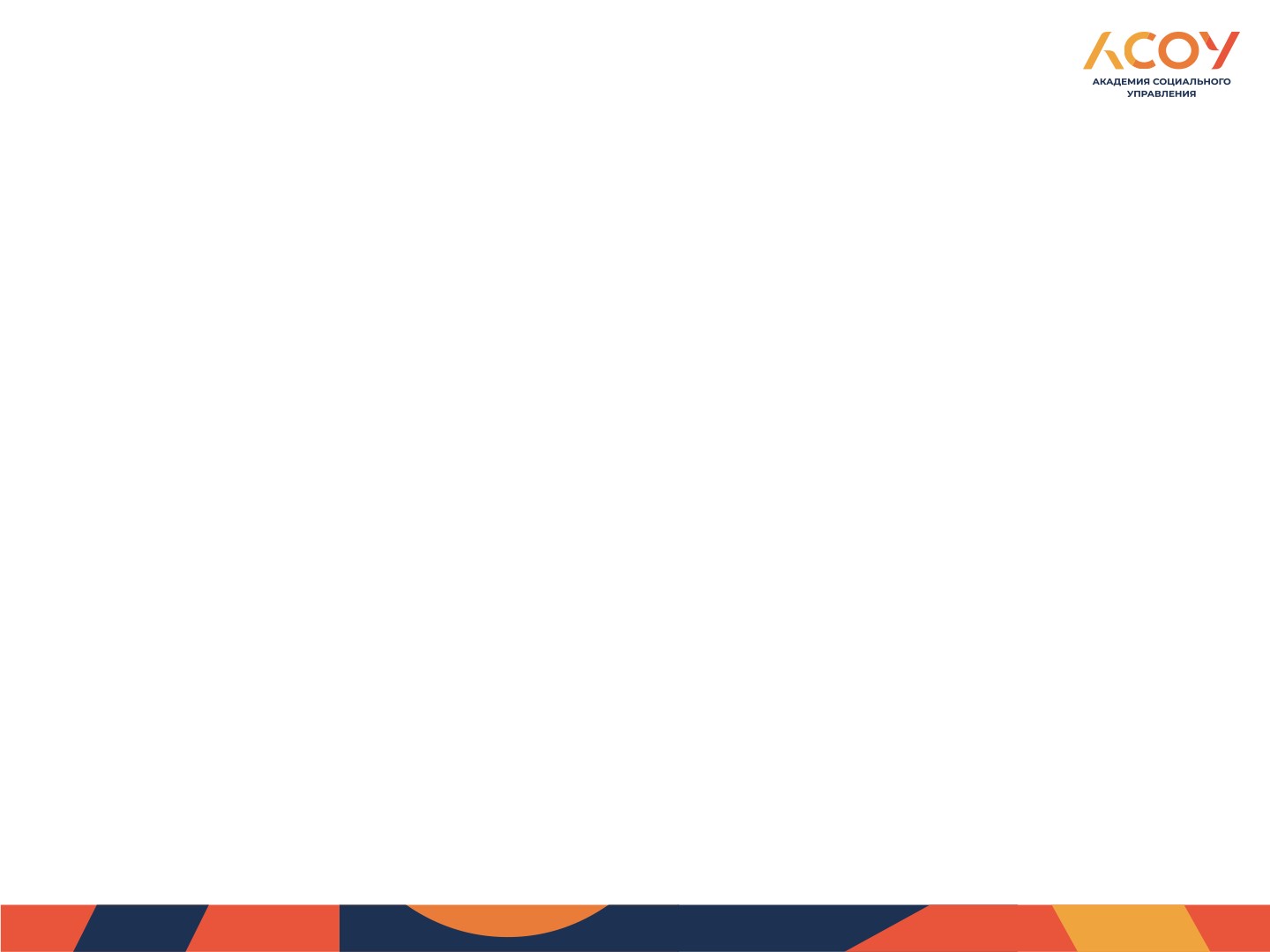 Стратегии послетекстовой деятельности
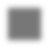 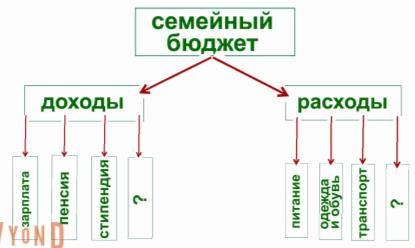 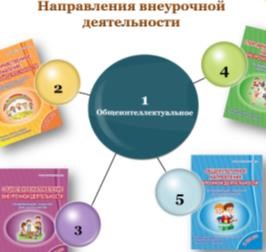 Иерархическая модель
Кластер
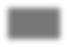 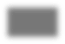 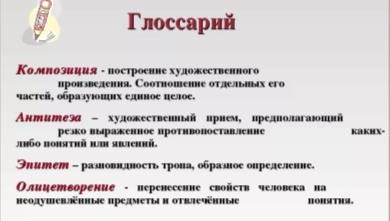 «Глоссарий»
Аннотация
Реферат
Рецензия
Оглавление
Отзыв
Конспект
Стратегии послетекстовой деятельности
Обдумывание текста и выполнение заданий
Характеристики текста
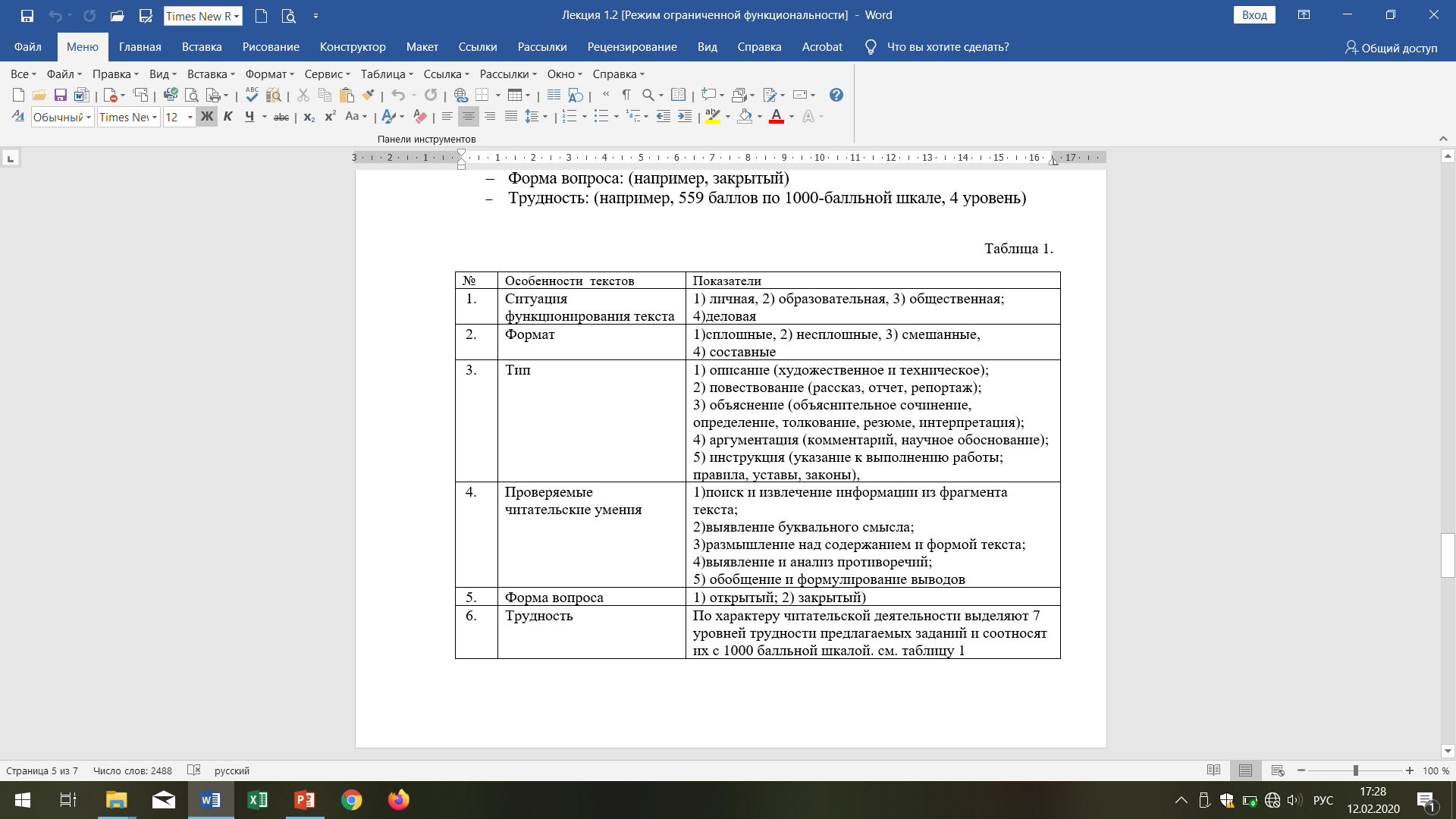 Надеемся, что представленная информация поможет вам подготовить ваших учеников к успешному прохождению Международной оценки образовательных достижений учащихся PISA и обеспечить их вхождение в группу лидеров по качеству образования в нашей стране и за рубежом.
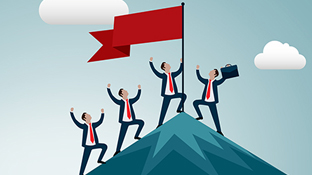 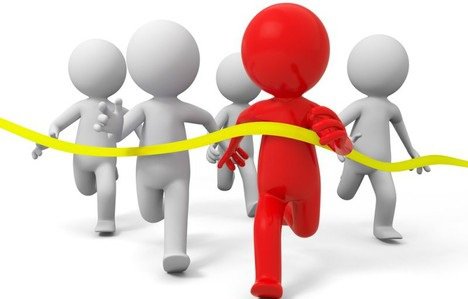 Внимание!
Уважаемые коллеги! 

Для успешного прохождения программы и получения допуска к итоговому тесту 
Вам необходимо познакомиться 
с содержанием ВСЕХ самостоятельных работ, объем выполнения которых мы оставляем 
на Ваше усмотрение.